Deney Sonuçları
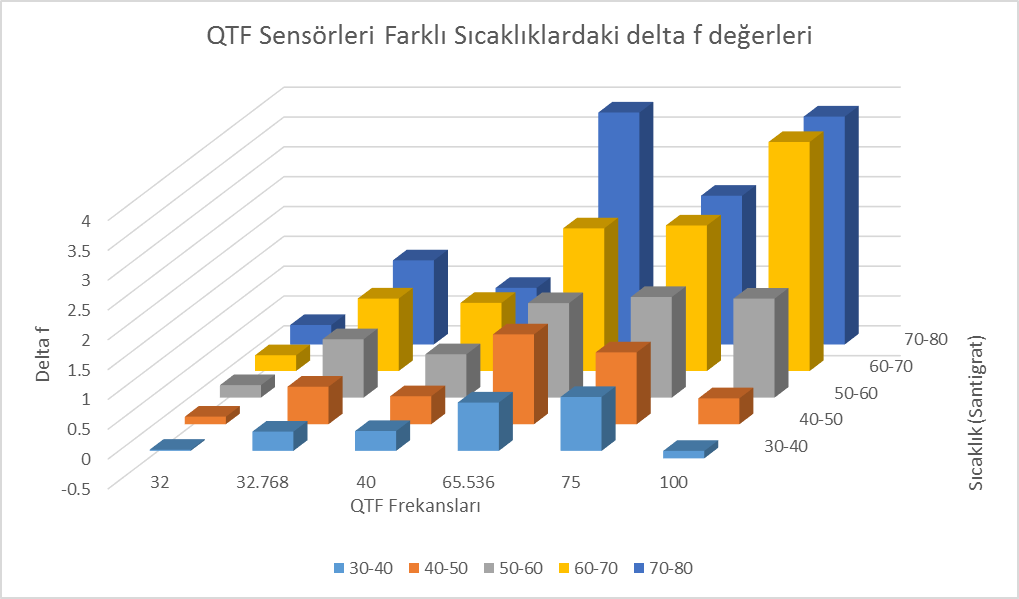 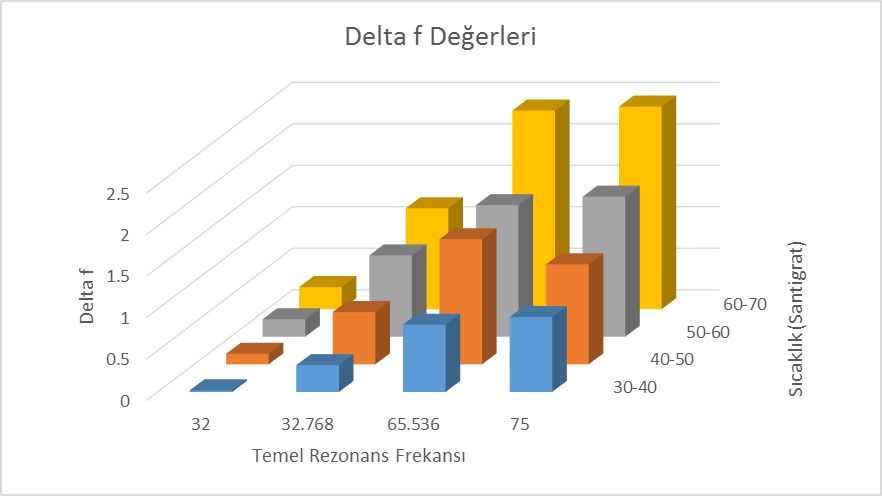 Suda Deterjan Tespiti17 Ölçüm
Deterjanlı Suda Rezonans Ölçümü:
Suda Deterjan Tespiti
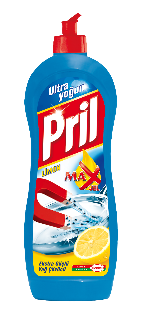 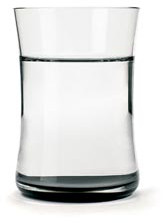 Havada Rezonans Ölçümü: 32836.09 KHz
15ml
32833.56 KHz
30 µl
Toplam Kütle Birikmesi=2.53 ng
Hedefler
Disiplinler arası işbirliği
Farklı analitler için sensor üretimi
Ülkemizin biyoekonomisine katkı
İthal ürün ikamesi.